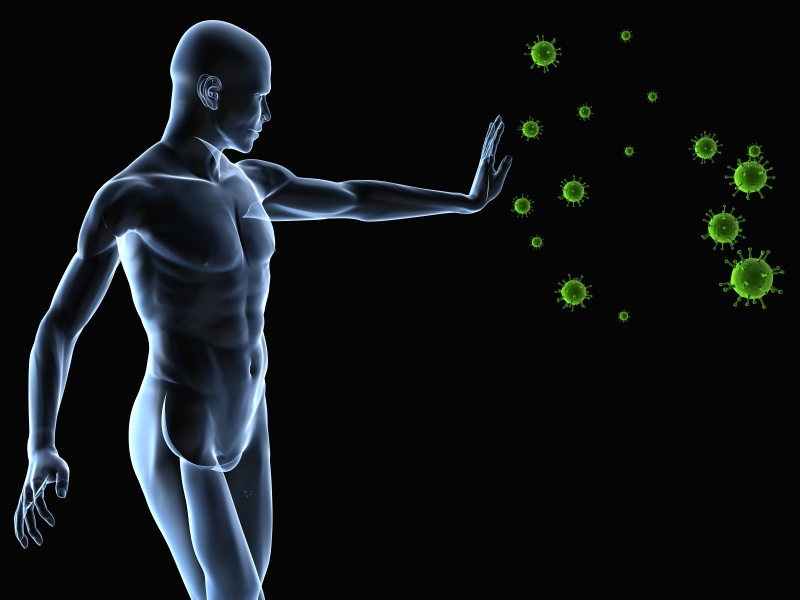 Механизмы ВРОЖДЕННого ИММУНИТЕТа
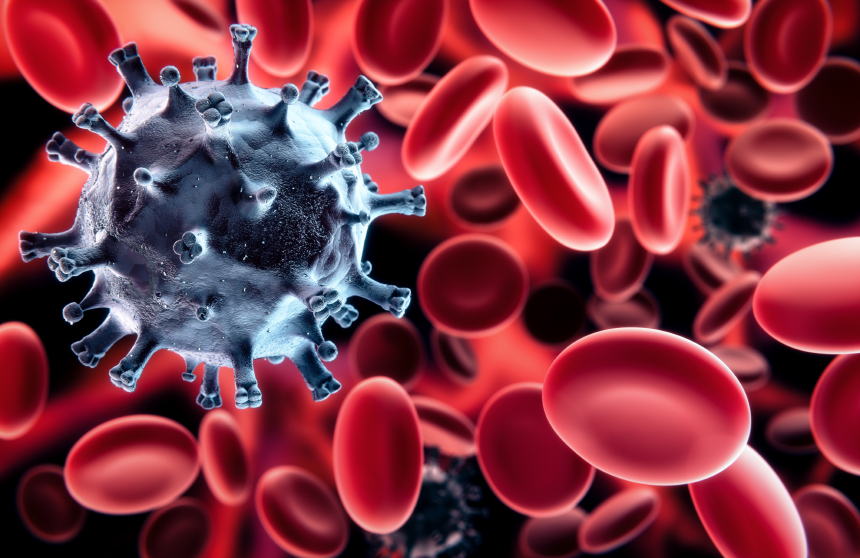 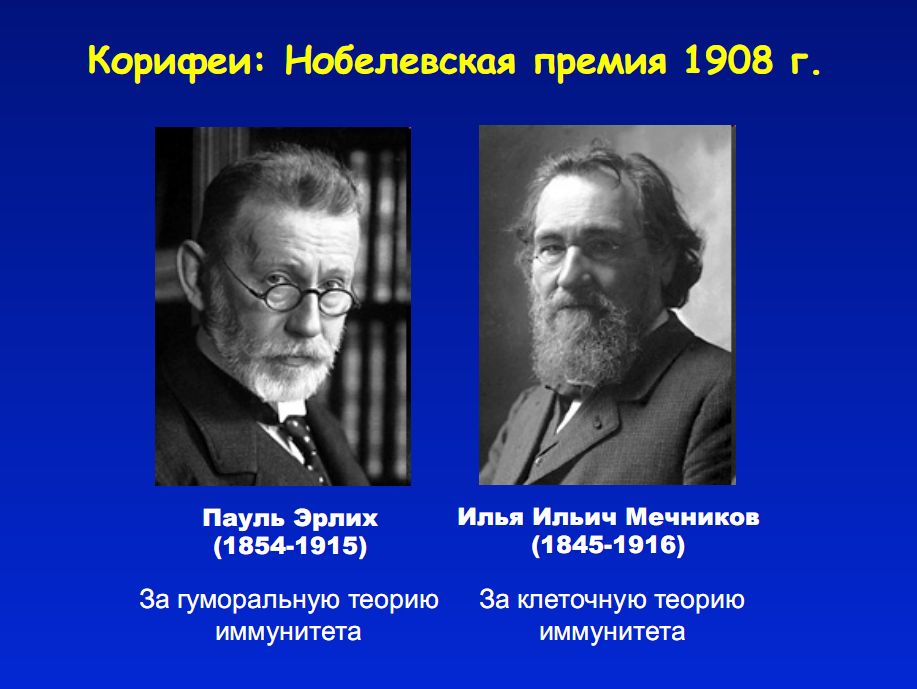 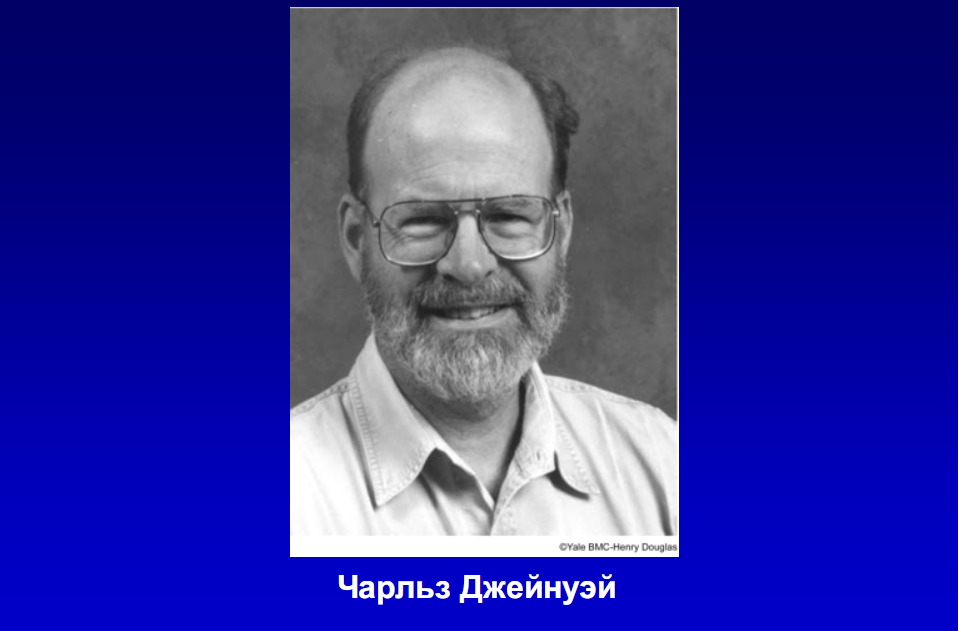 Врожденный иммунитет ( от англ.innate or natural immunity)-совокупность факторов неспецифической резистентности, обеспечивающих немедленную защиту от инфекции (патогенов) и продуктов повреждения собственных клеток
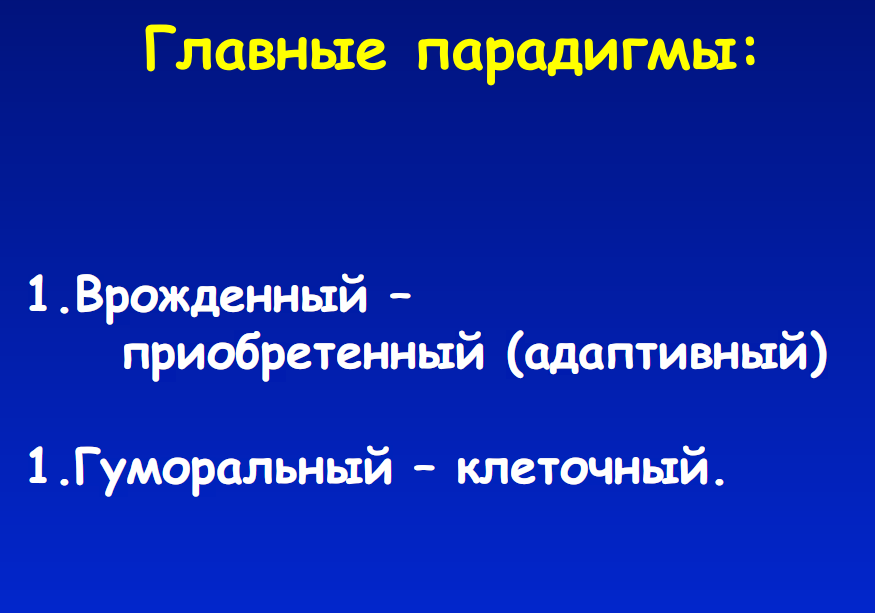 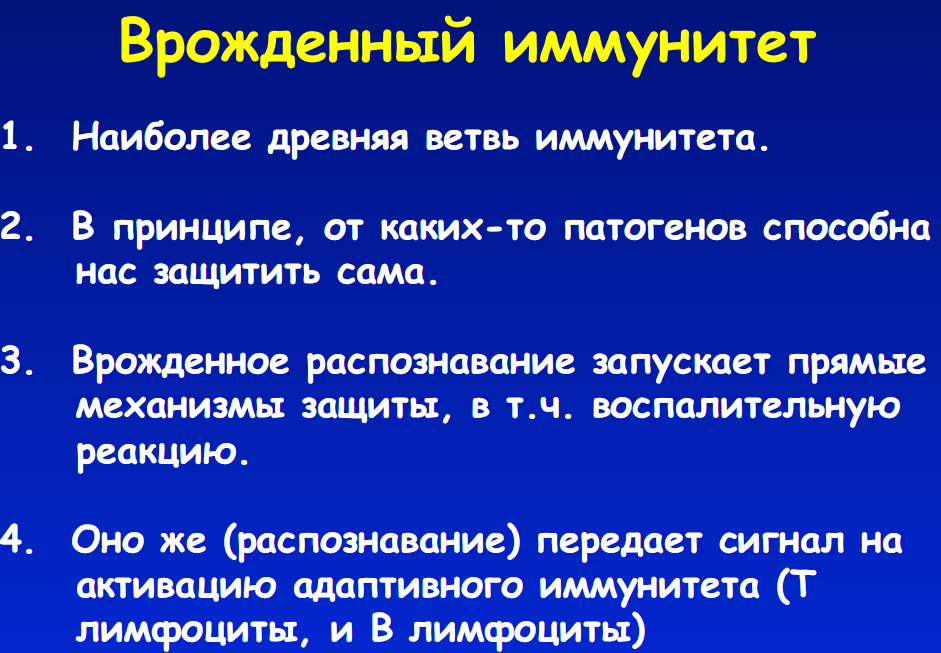 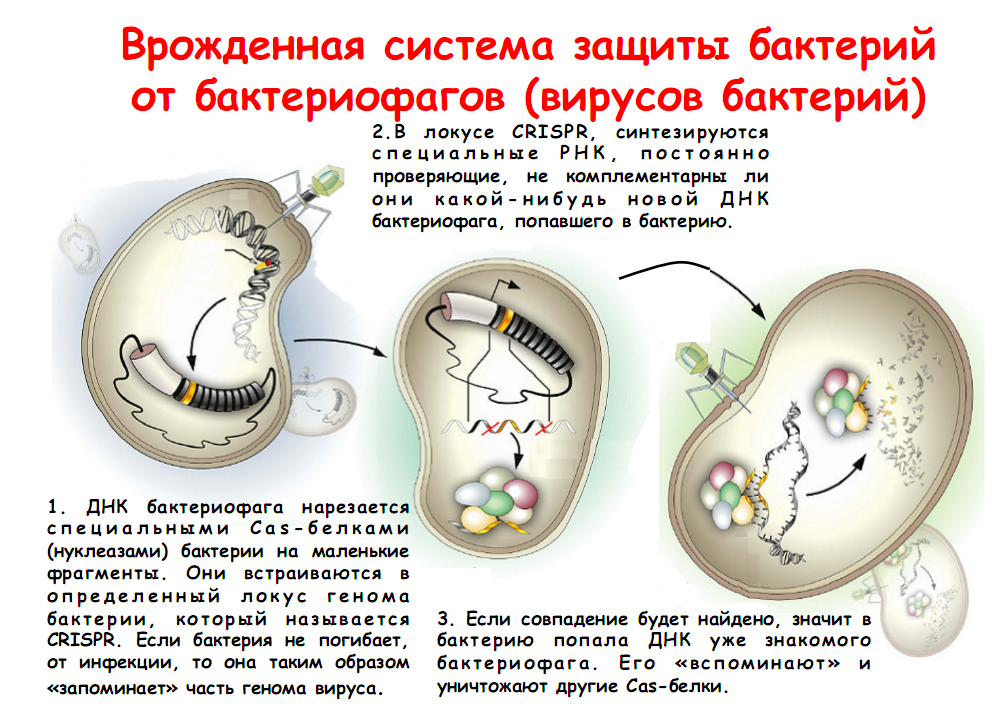 Назначение  врожденного
     (естественного)  иммунитета – 

1.  первичное распознавание клетками  миеломоноцитарного ряда существенных сходных структурных компонентов различных патогенов – РАМР
   (pathogen-associated molecular patterns ), отсутствующих у человека

2.  уничтожение и удаление из организма патогенов  и их компонентов
РАМР –  высококонсервативные  струк-
   турные компоненты,  экспрессируемые 
   на  патогенных    микроорганизмах  и  
   распознаваемые  системой врожденного 
   иммунитета
Принципы строения РАМР (pathogen-associated moleculan patterns)(C. Janeway, 1989)
Распознаваемые структуры (РАМР) должны отличаться от собственных молекул организма человека
РАМР должны быть консервативными и не подвергаться значительным мутационным изменениям
РАМР должны быть общими у нескольких разновидностей микроорганизмов (для обеспечения минимального числа требуемых паттерн-распознающих рецепторов - PRR)
В И Д Ы     Р А М Р
Зимозан 
дрожжей
и др. грибов
ЛПС
грамотрицательных
 бактерий
Флагеллин
Липоарабиноманнан
микобактерий
ПГ
грамположительных
бактерий
Вирусная 
двухспиральная
РНК, ДНК
Особенности рецепторов врожденного иммунитета
Напрямую узнают «микробные паттерны» - Макрофаги, нейтрофилы

Могут узнавать «отсутствие» собственных молекул МНС класса I – NК-клетки
Эффекторы врожденного иммунитета
Внутриклеточный  и внеклеточный киллинг (нейтрофилы, моноциты, макрофаги, эозинофилы )

Клетки, выделяющие медиаторы воспаления  (базофилы, тучные клетки, )

Контактный киллинг  (NK-клетки )

Гуморальные факторы, или молекулы: белки комплемента, дефензины, цитокины
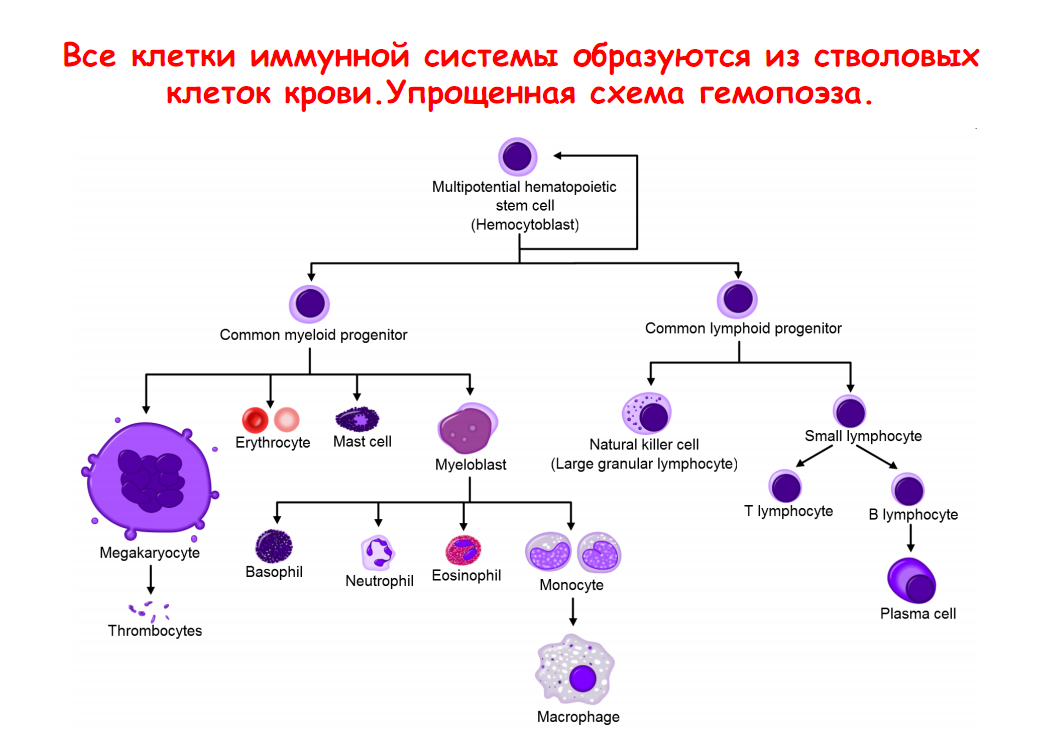 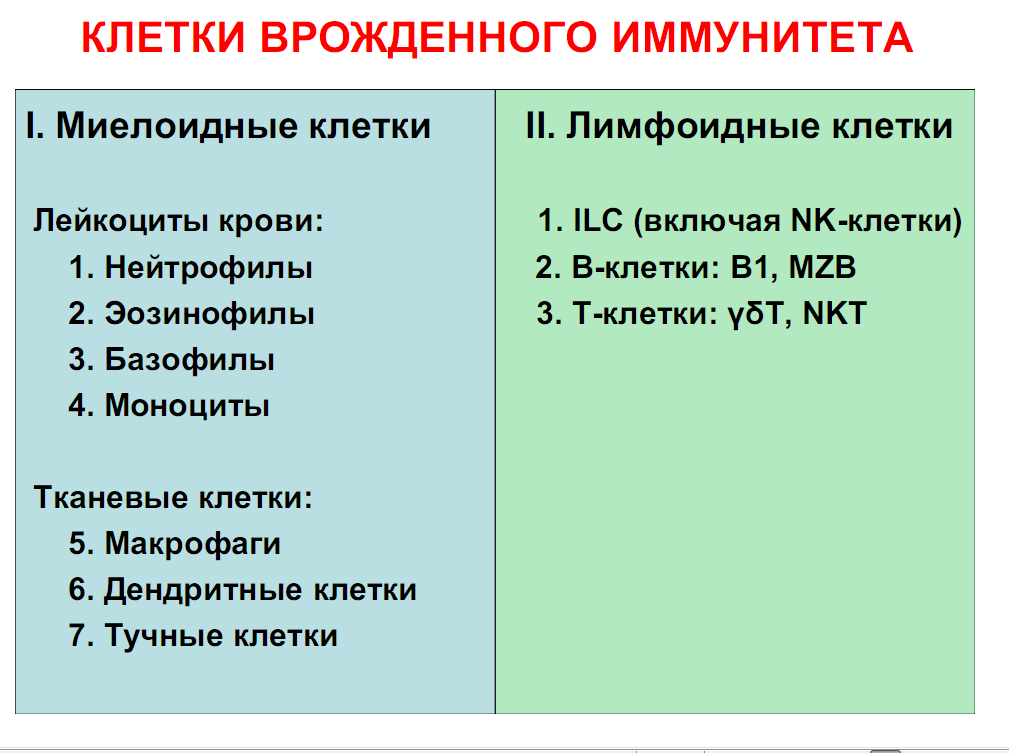 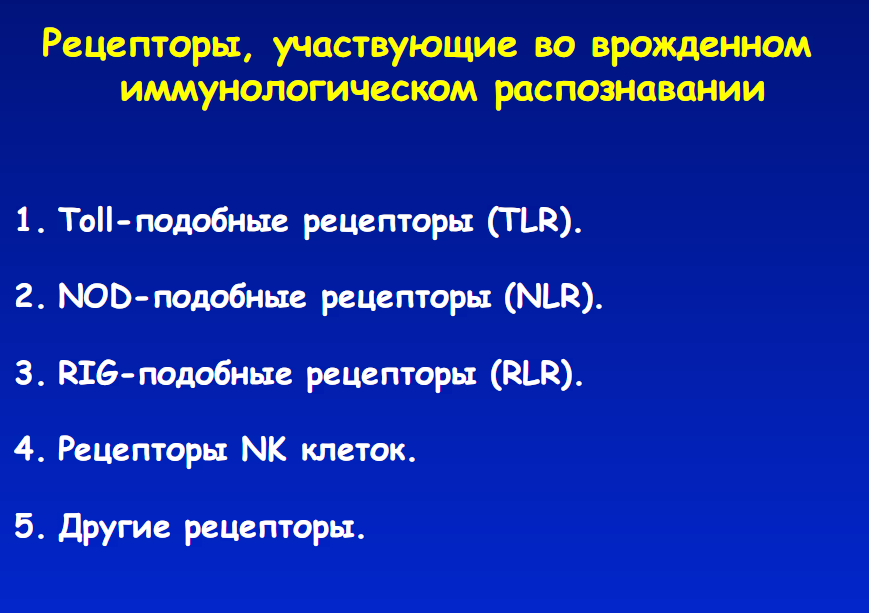 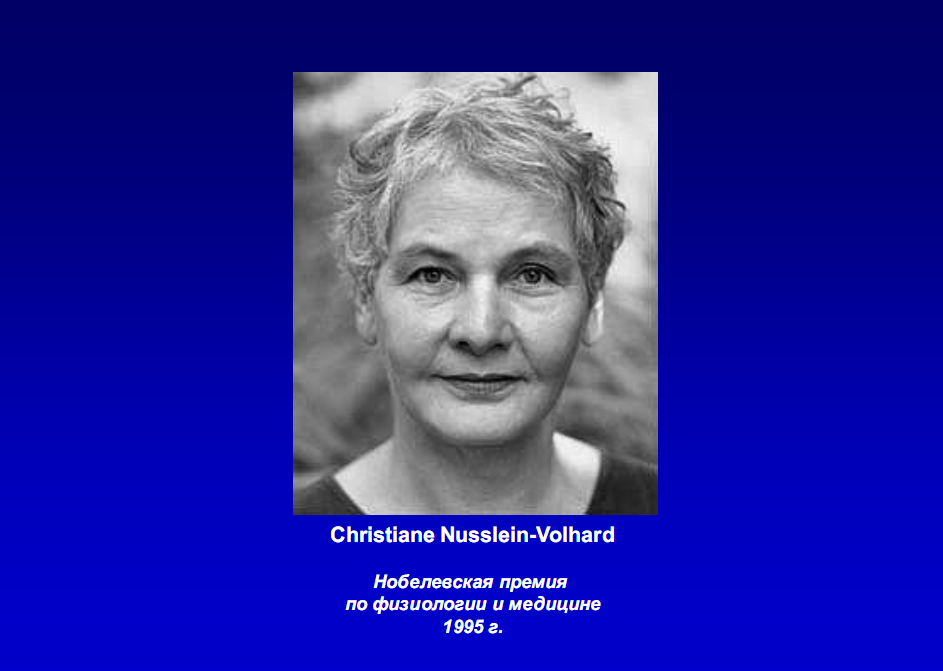 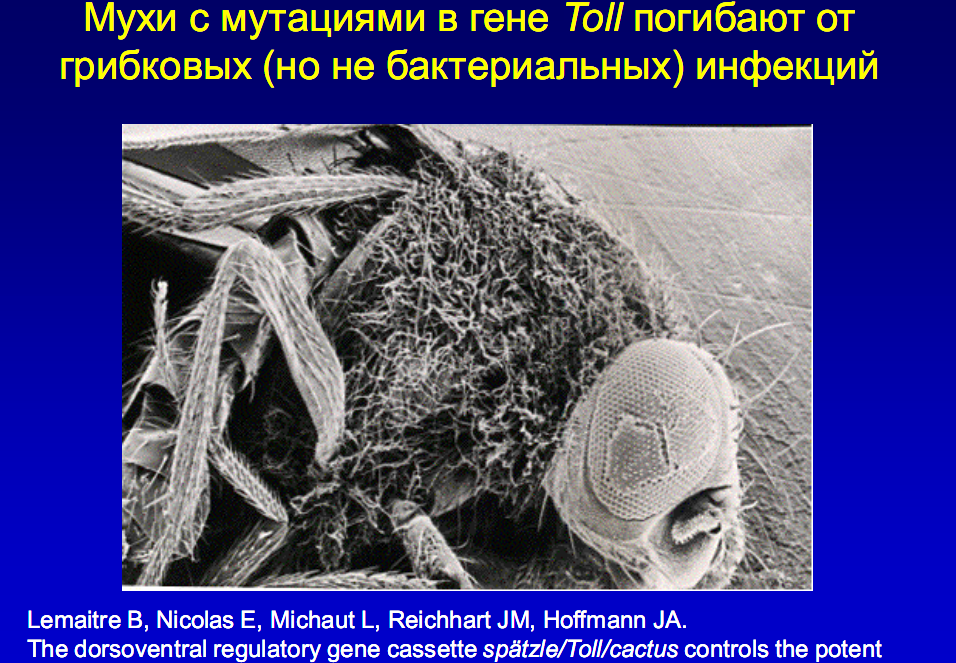 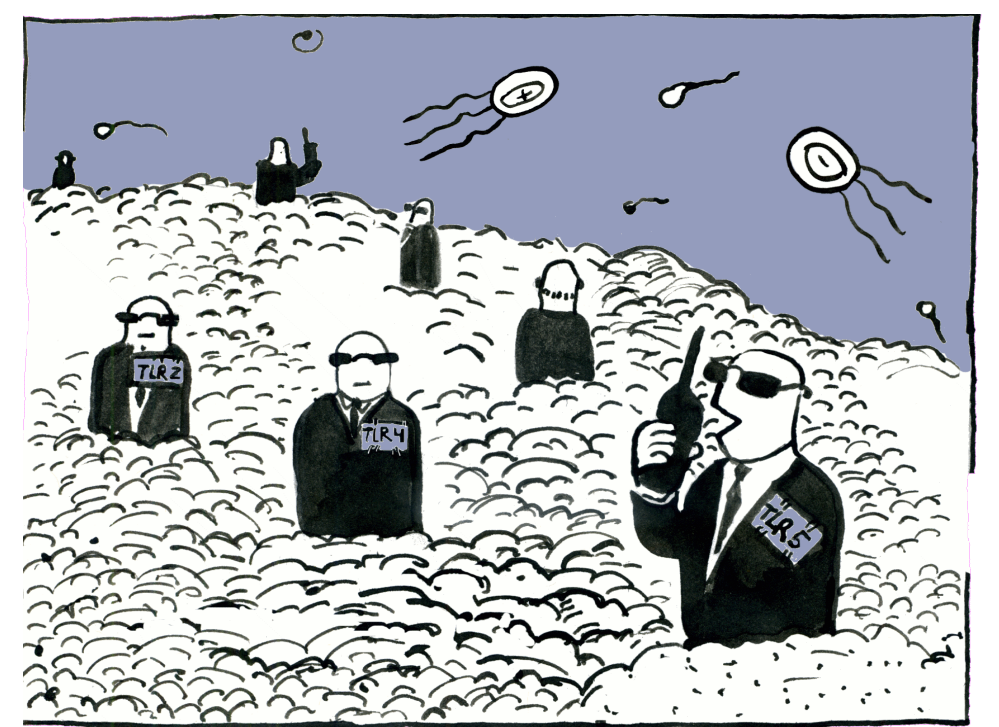 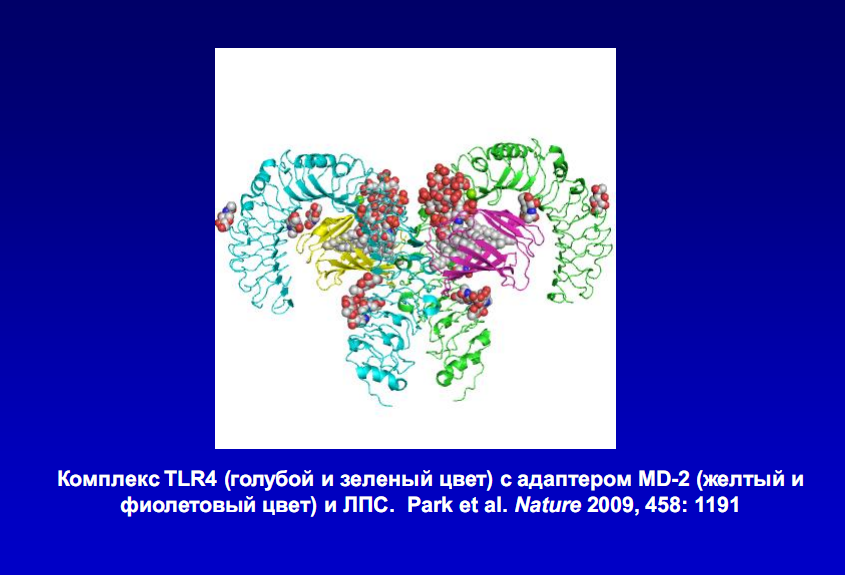 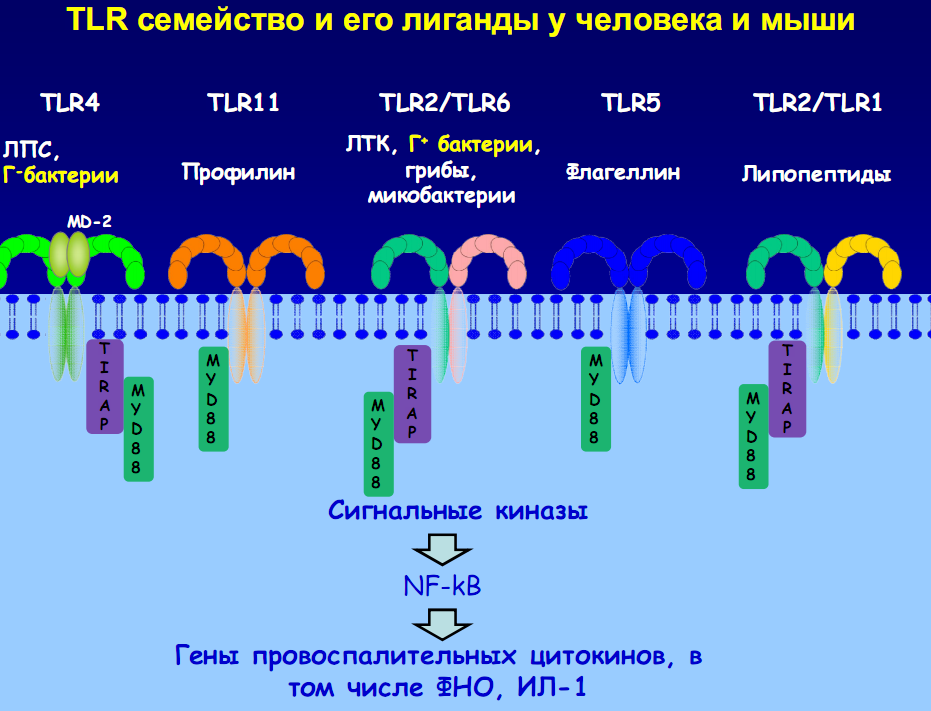 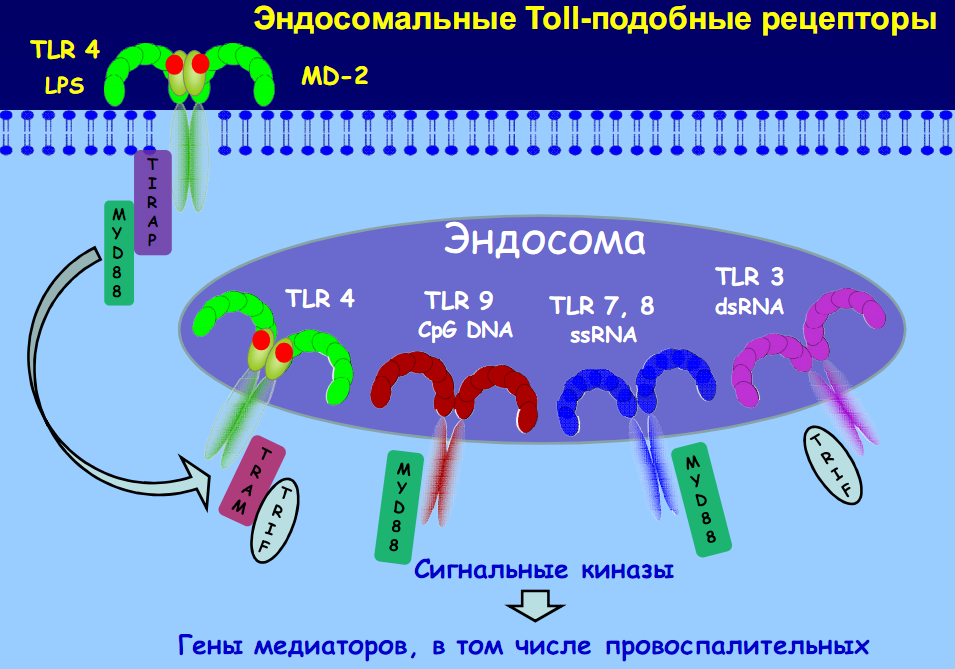 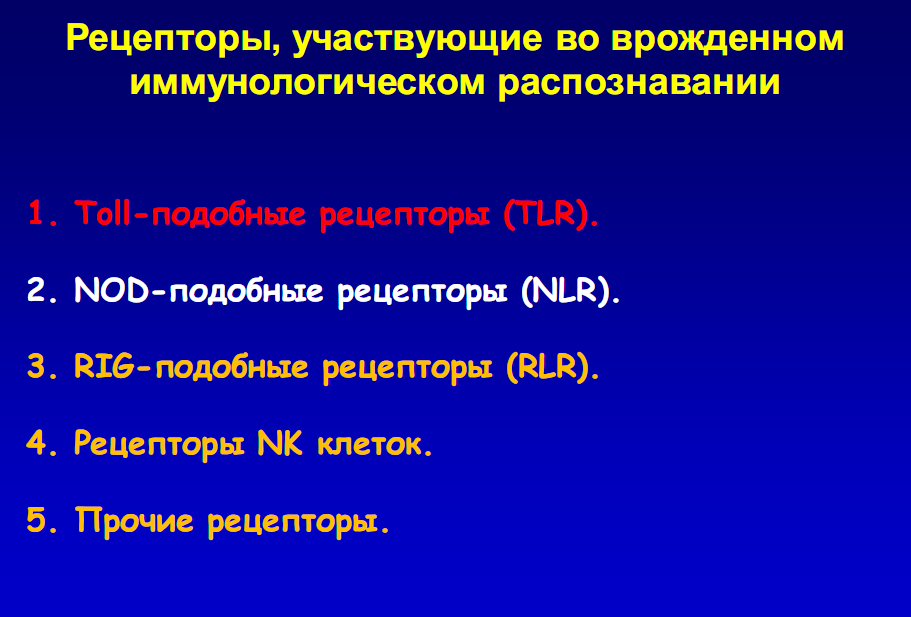 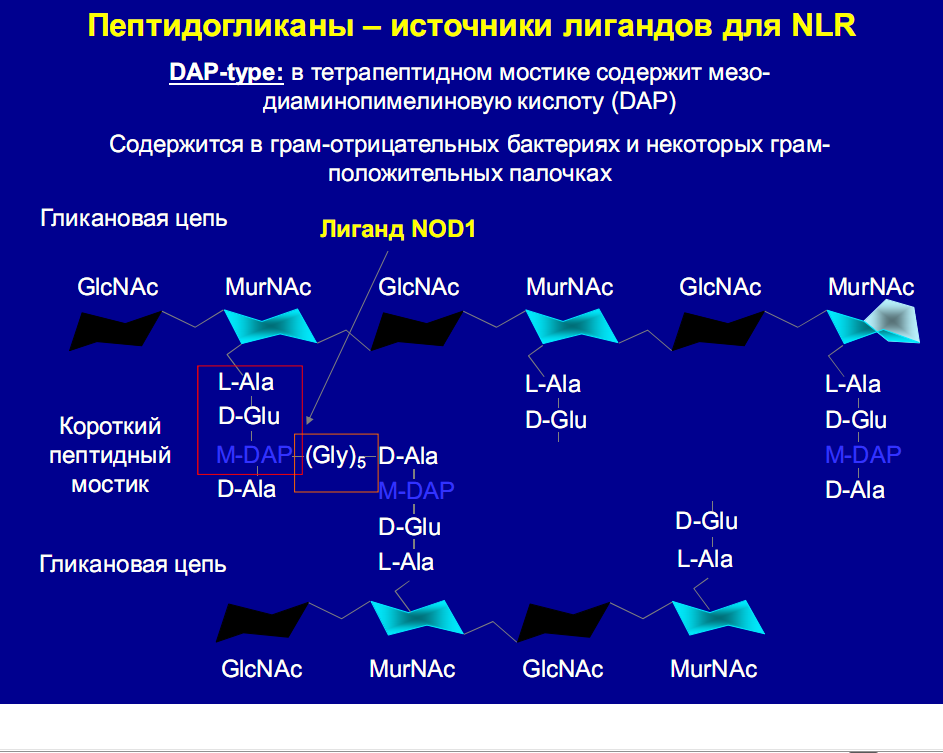 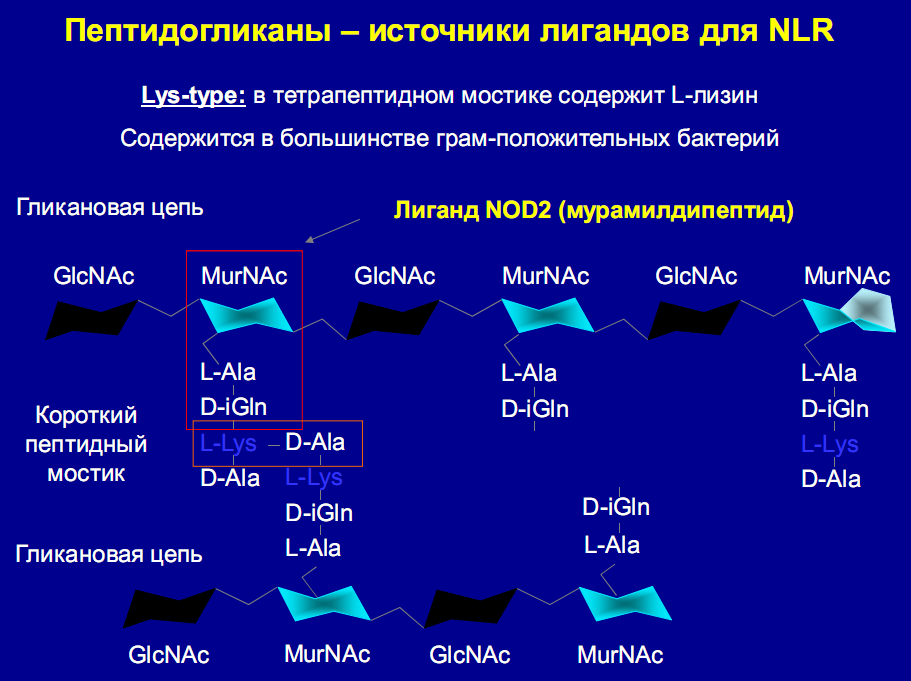 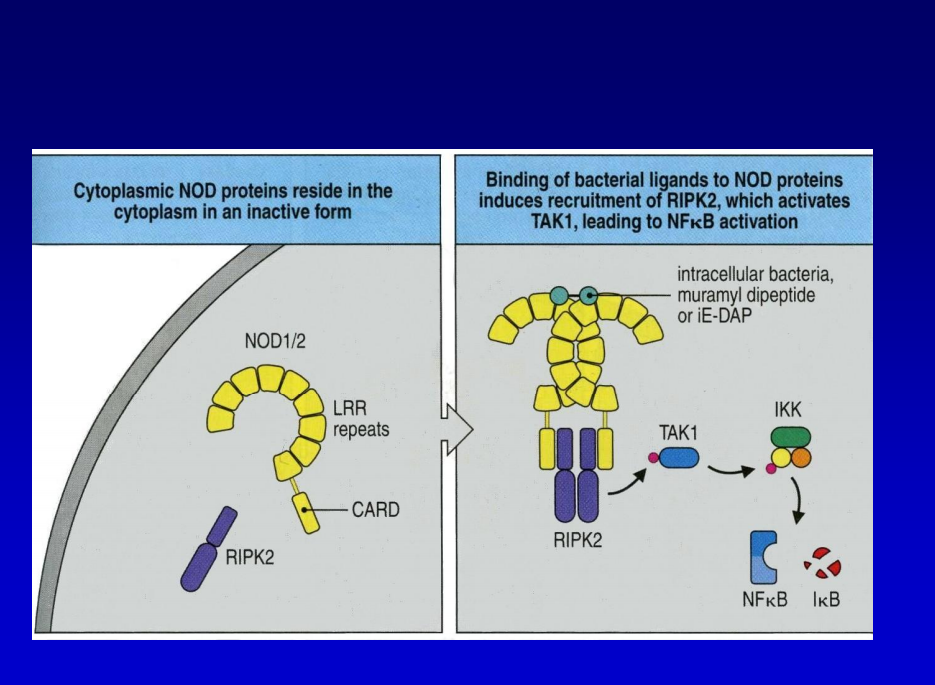 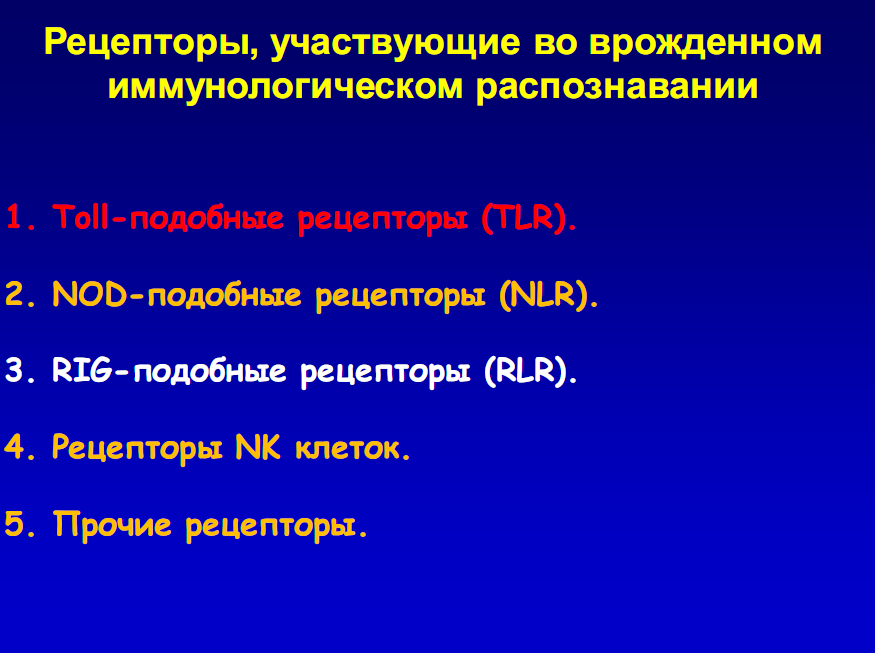 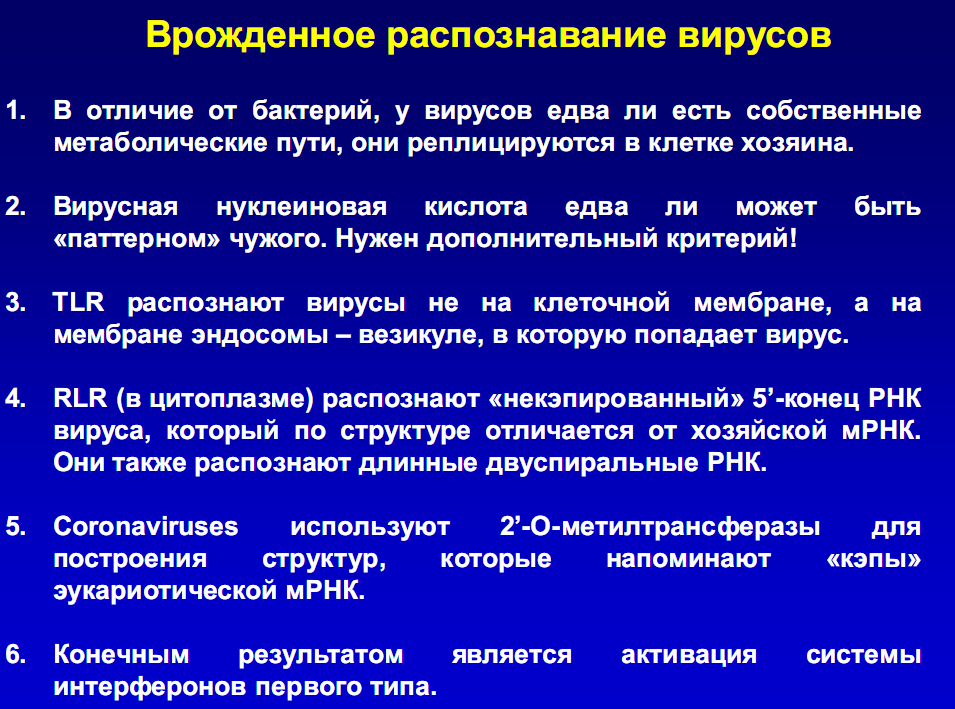 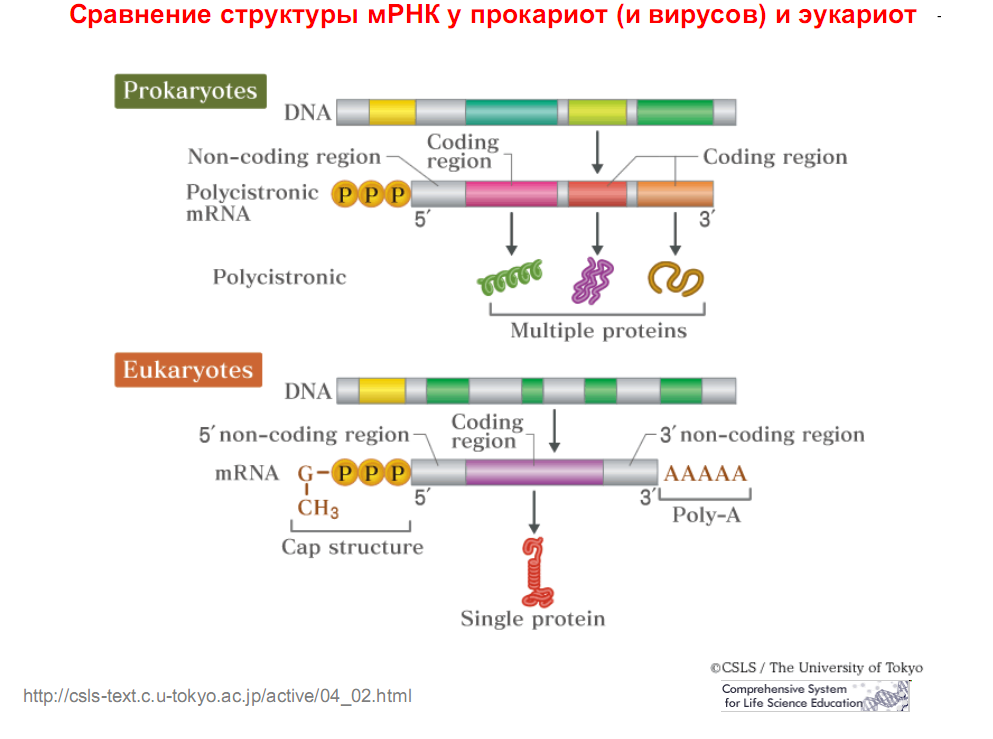 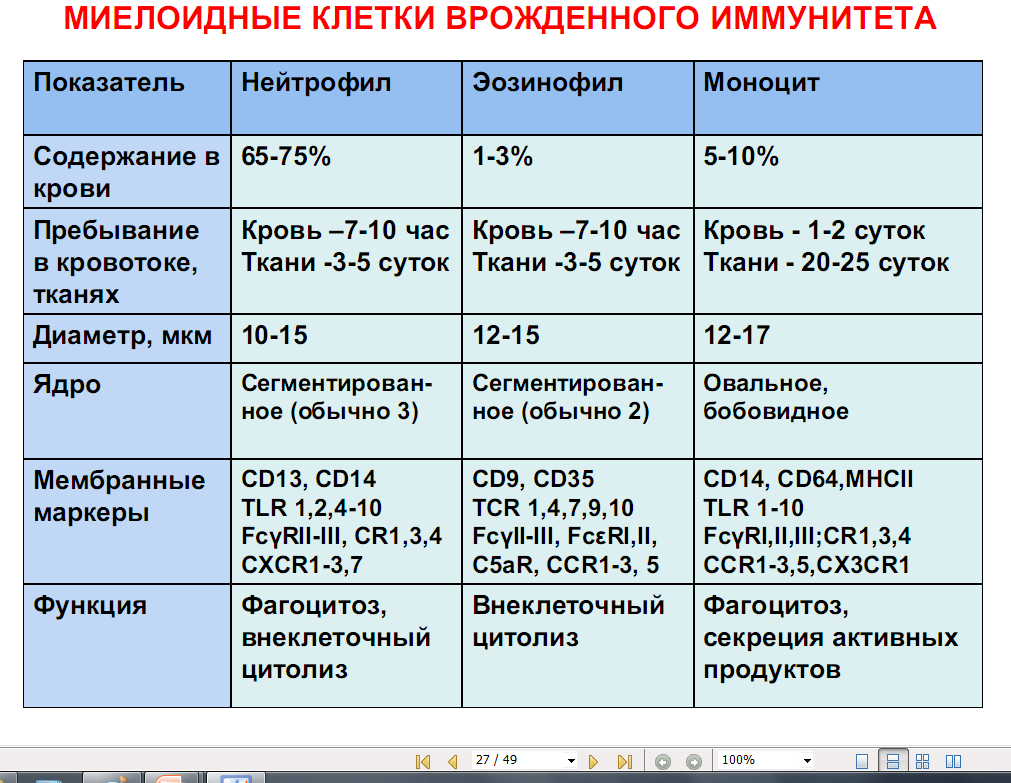 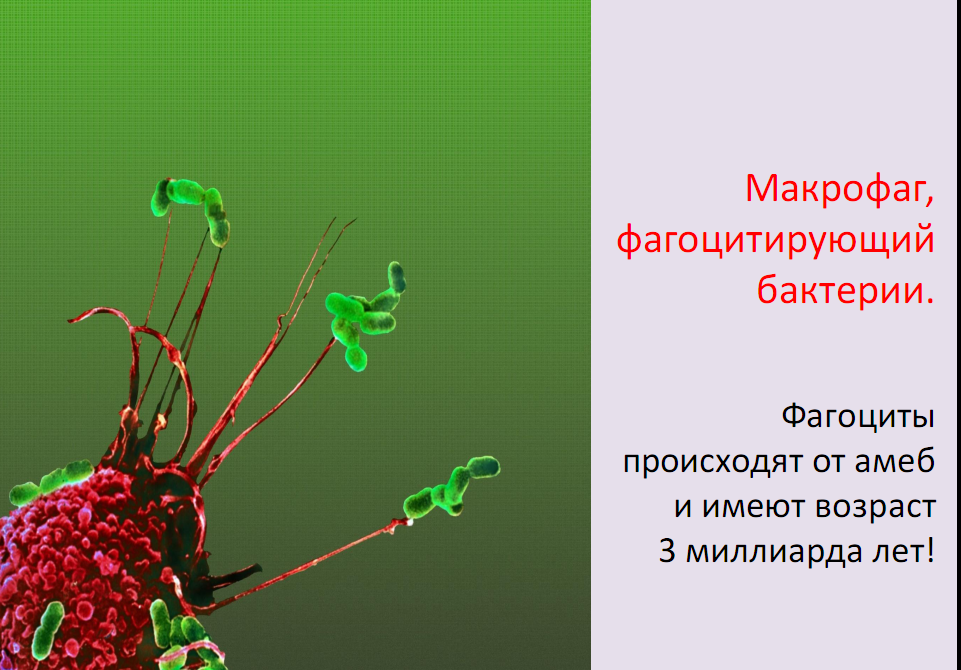 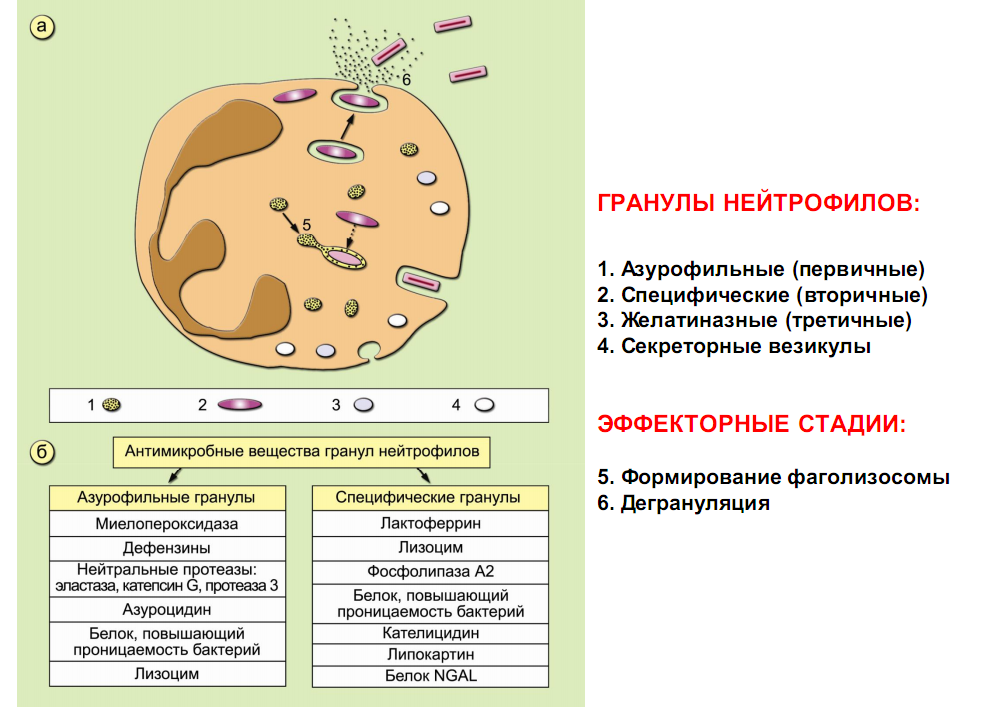 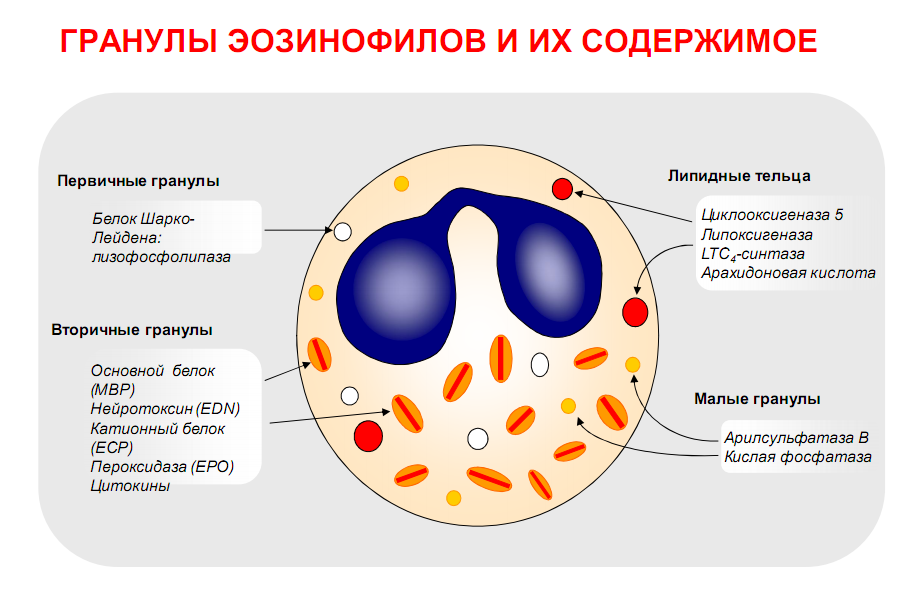 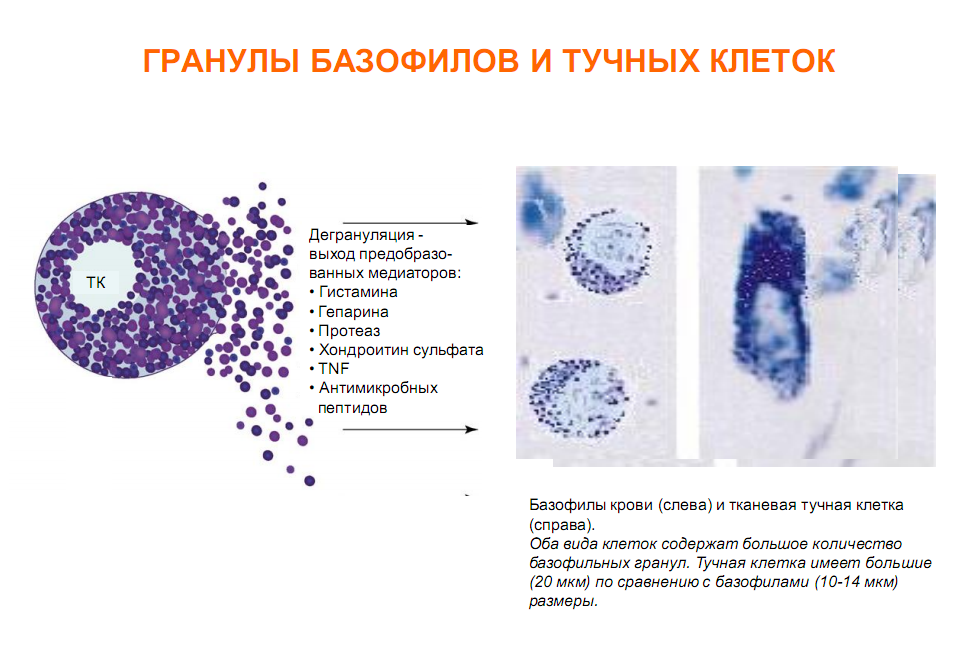 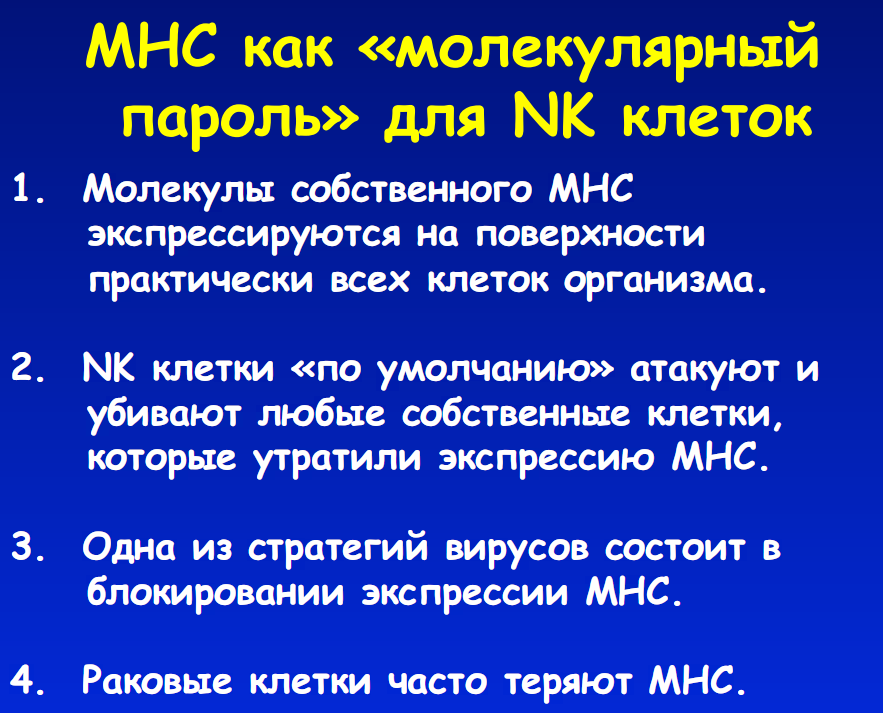 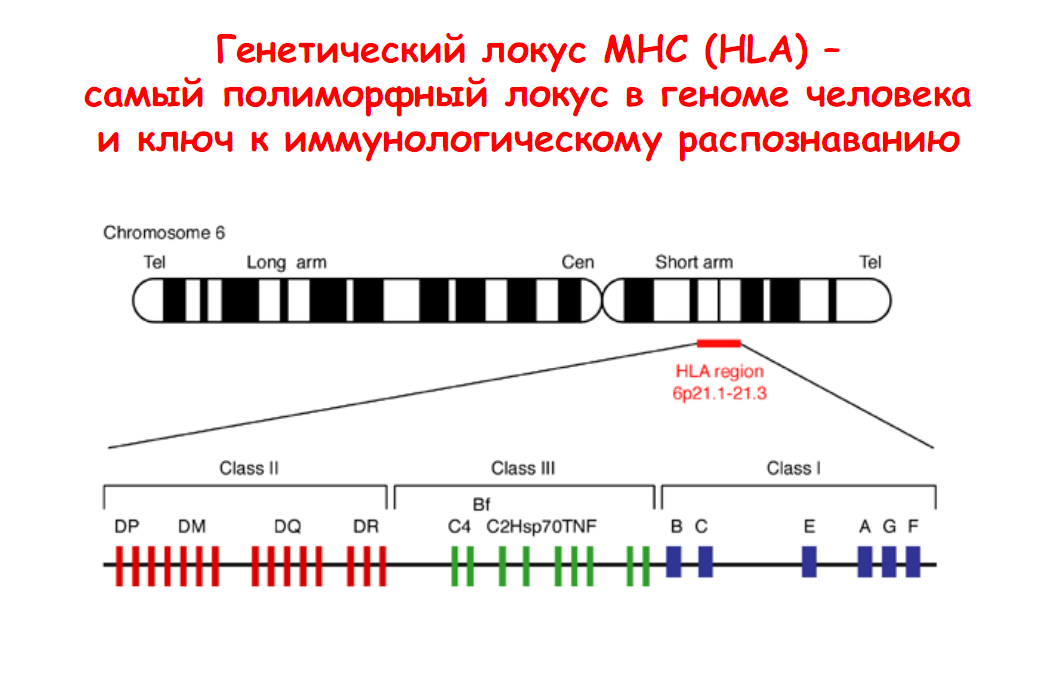 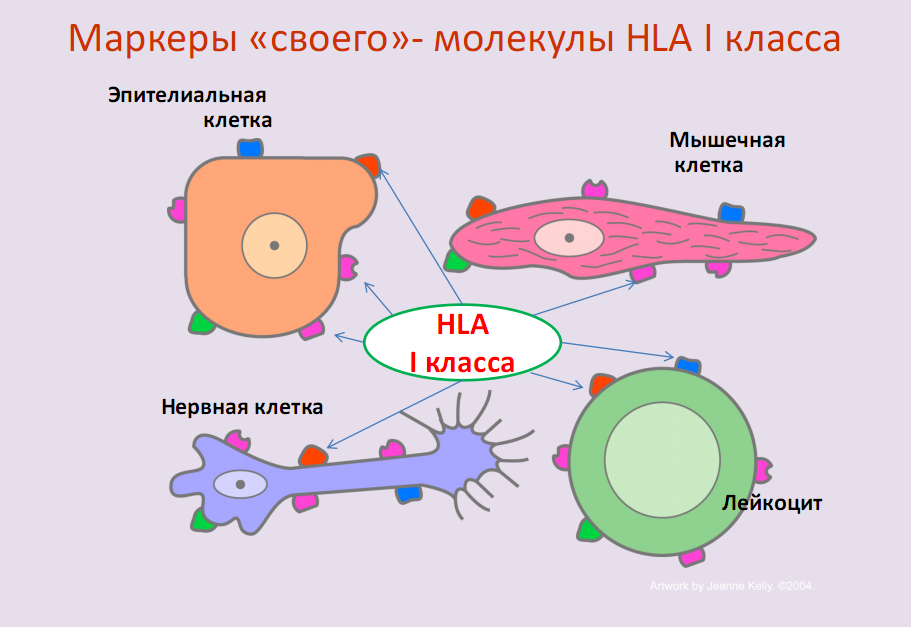 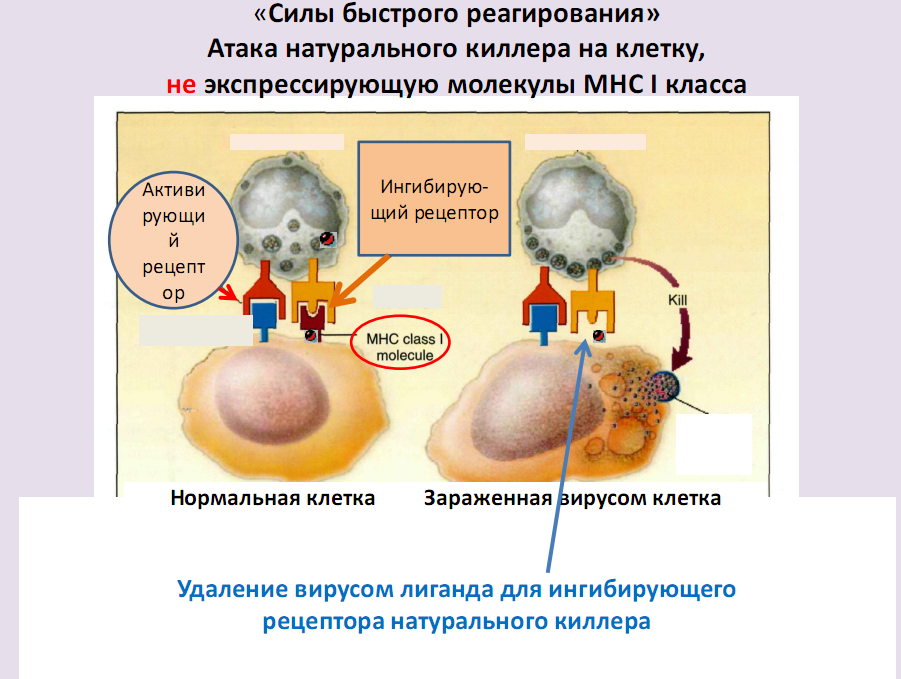 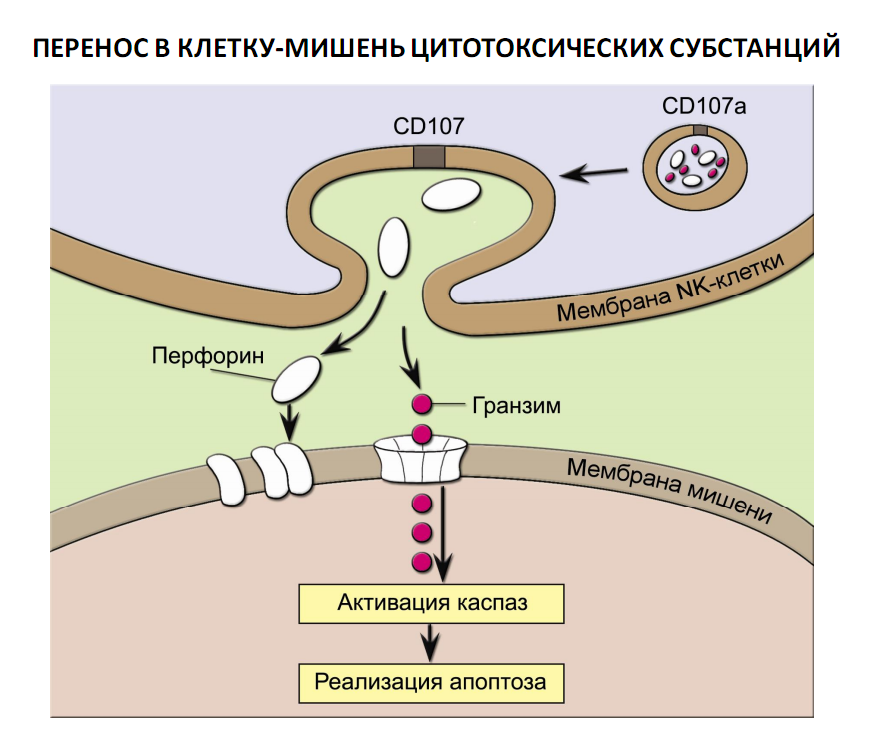 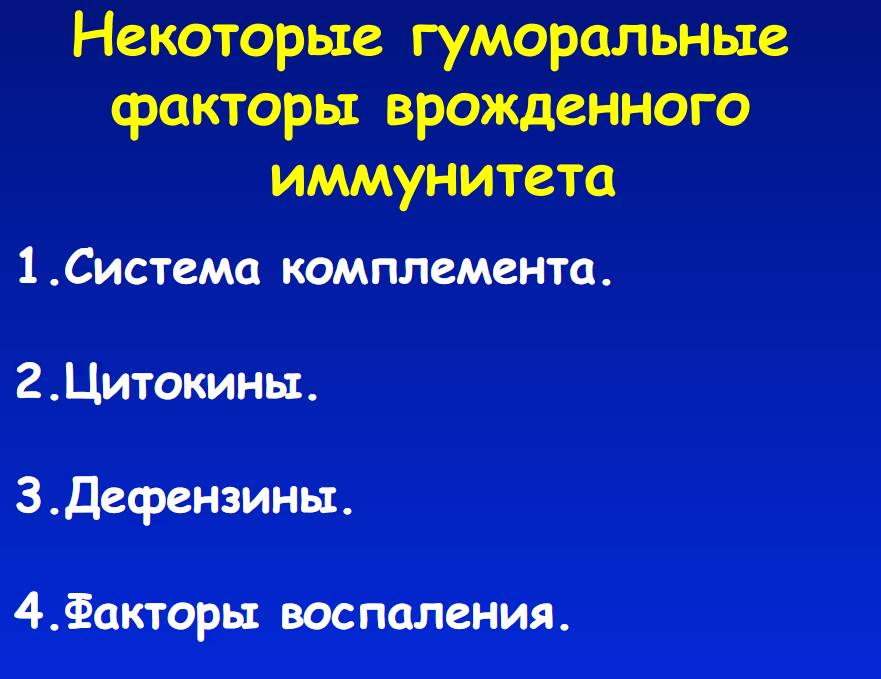 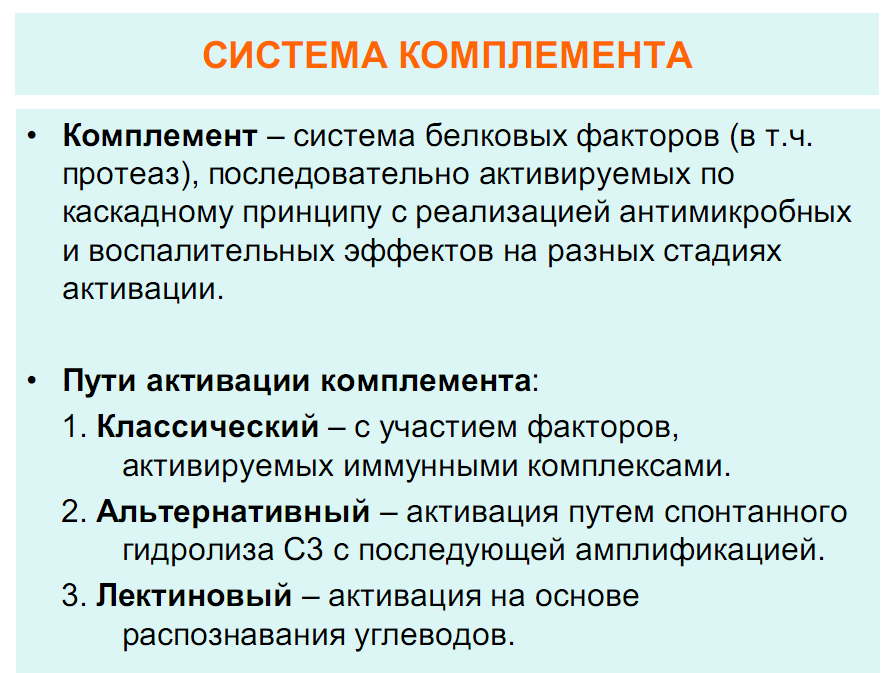 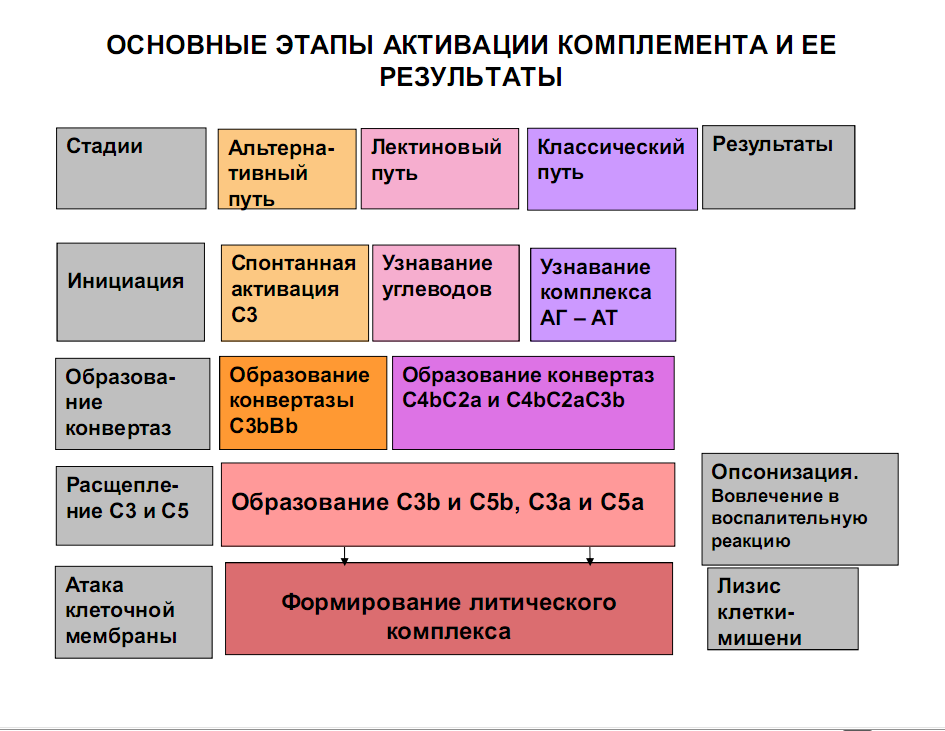 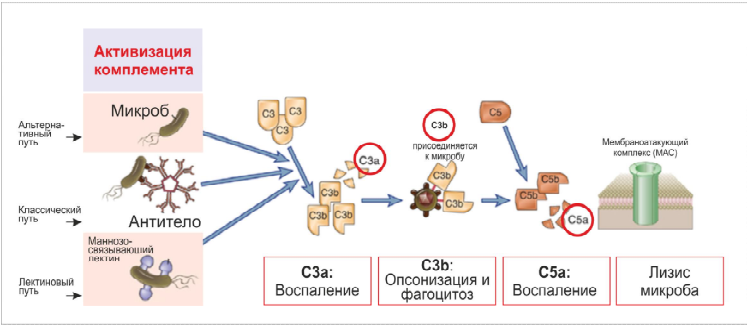 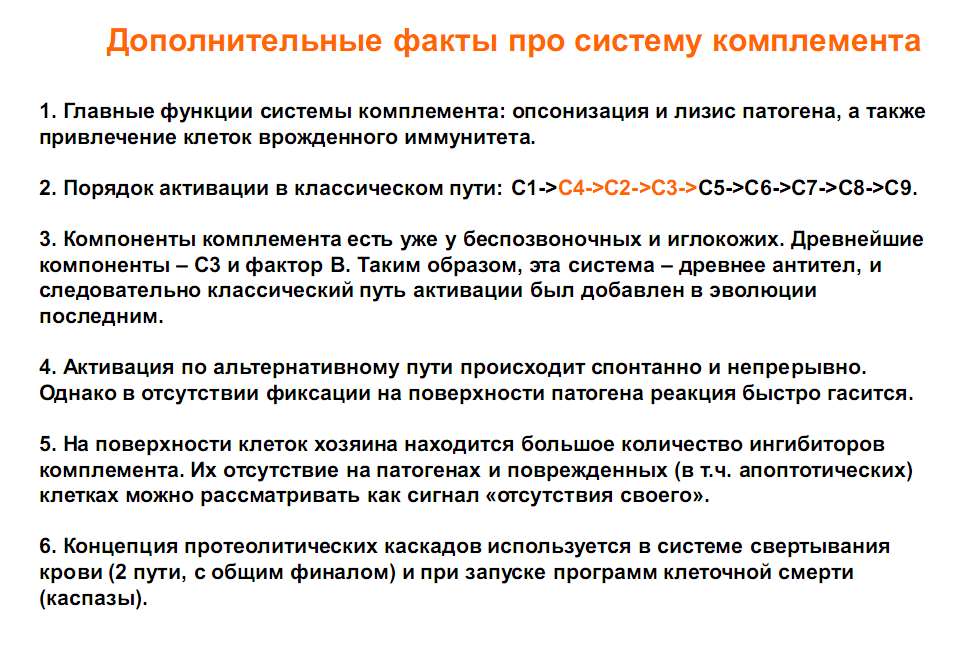 Ц И Т О К И Н Ы (от греч.CYTO – КЛЕТКА,KINOS-ДВИЖЕНИЕ)-

низкомолекулярные белковые вещества, продуцируемые активированными клетками иммунной системы (реже другими клетками ), осуществляющие  регуляцию  межклеточных взаимодействий  и  иммунорегуляцию
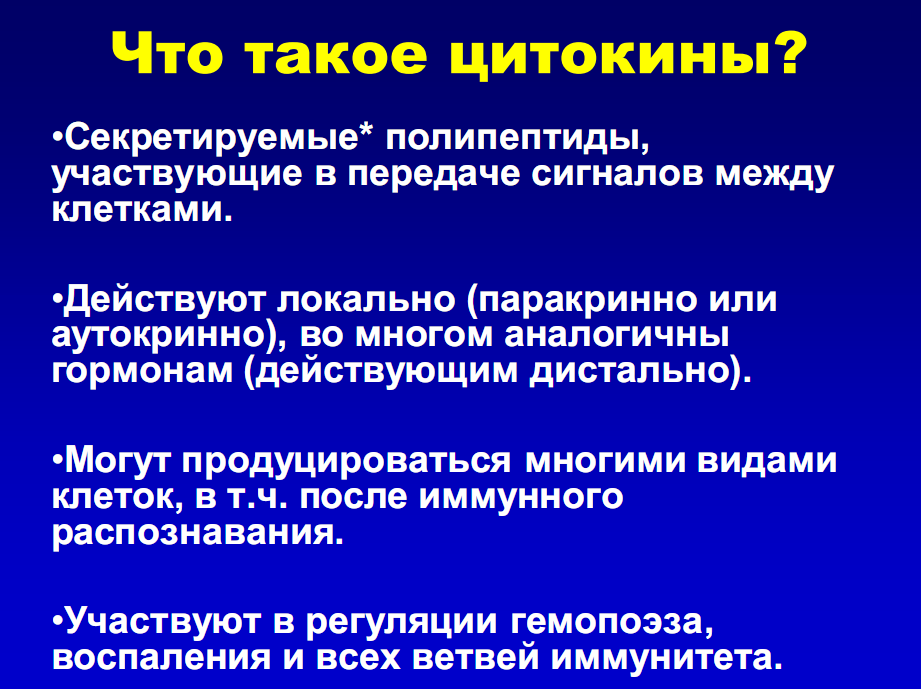 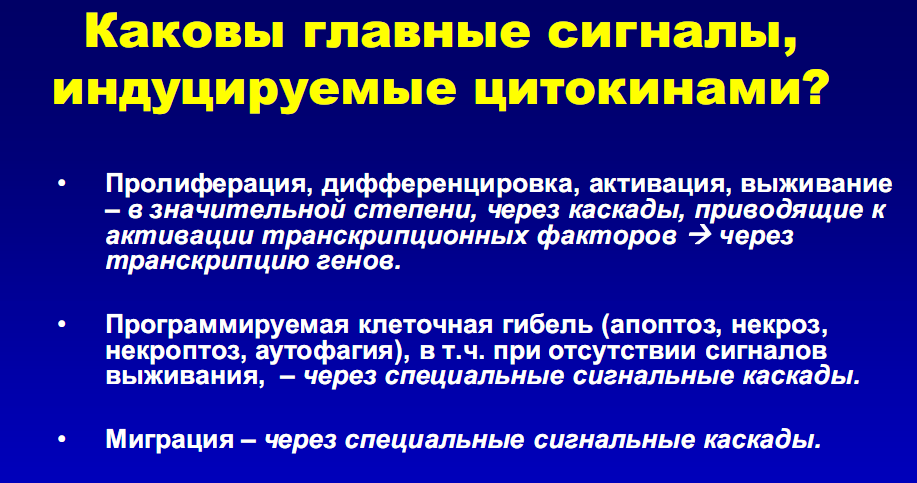 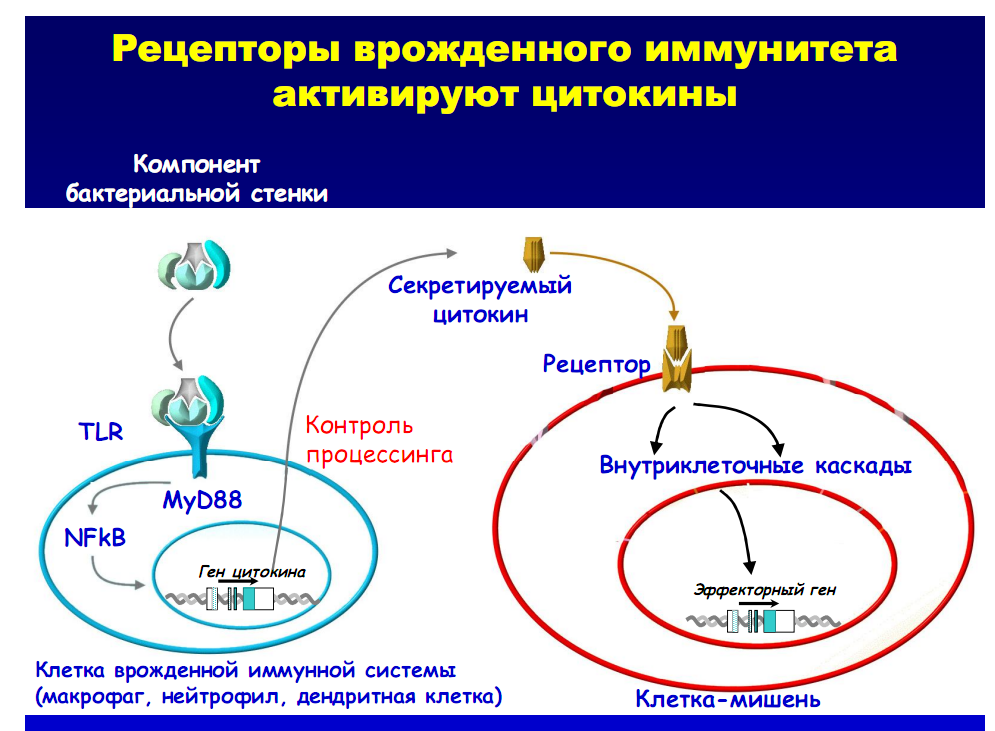 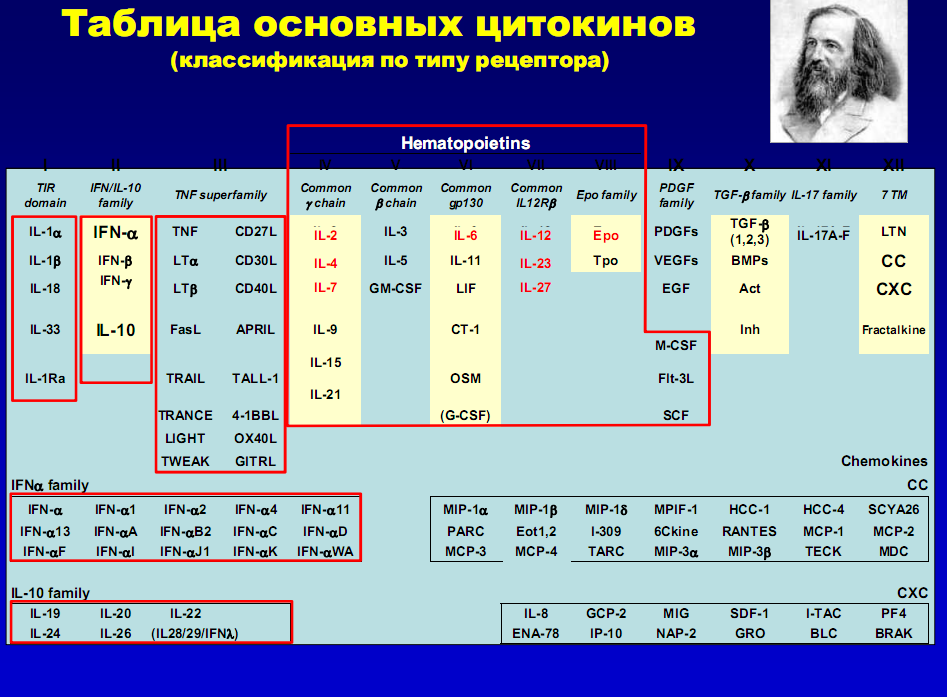 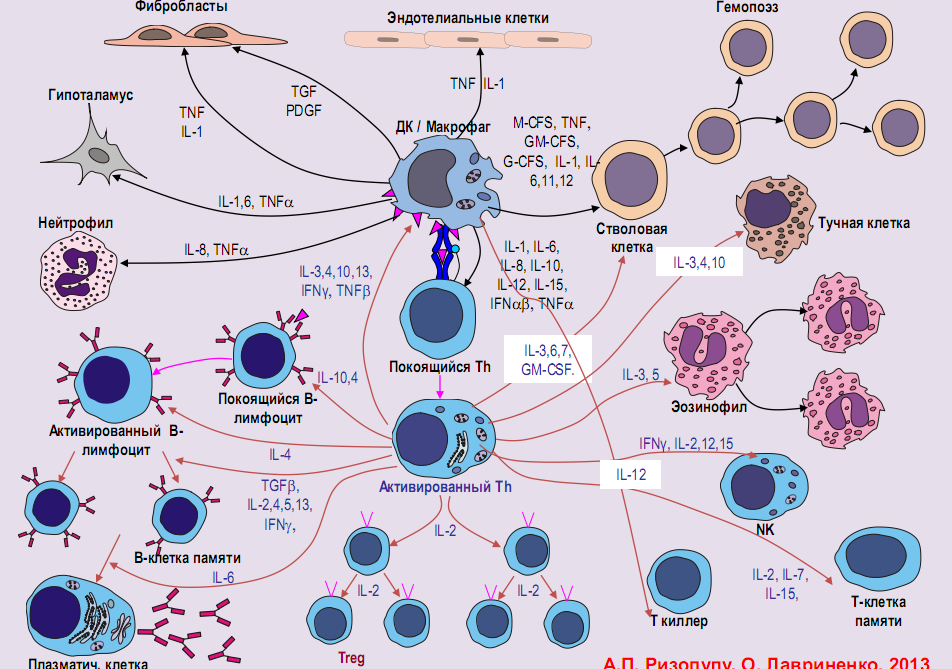 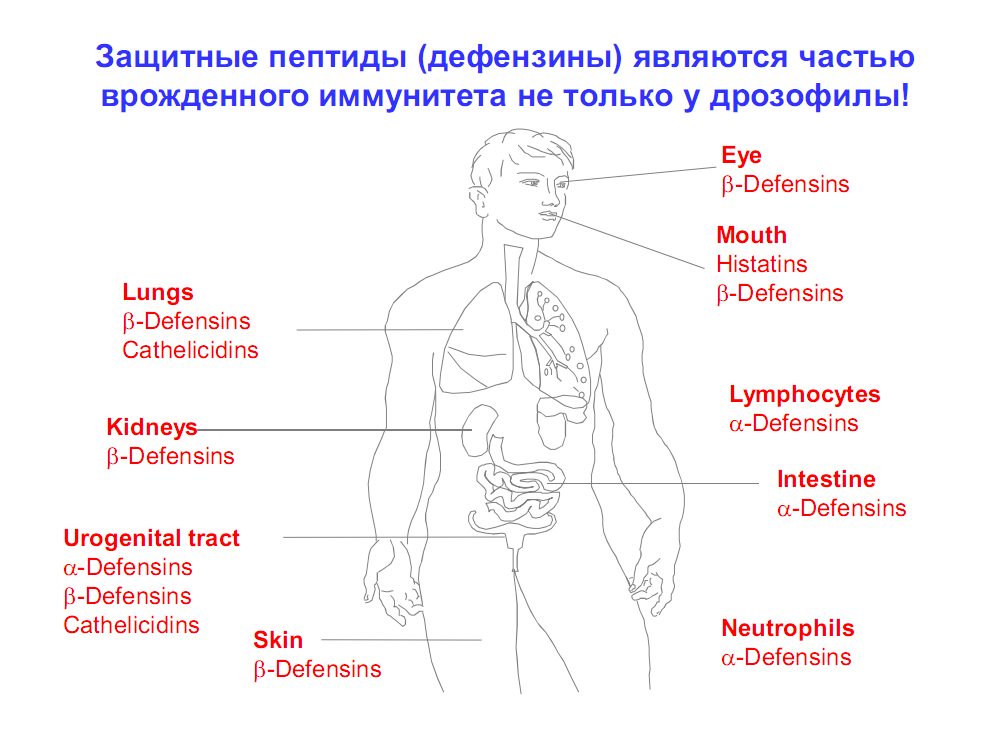 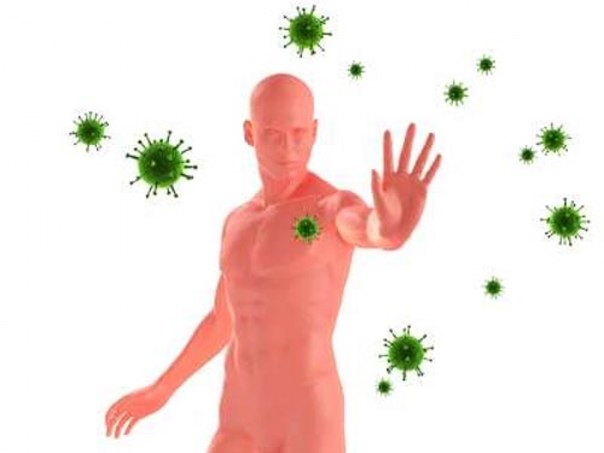 Благодарю за  внимание!
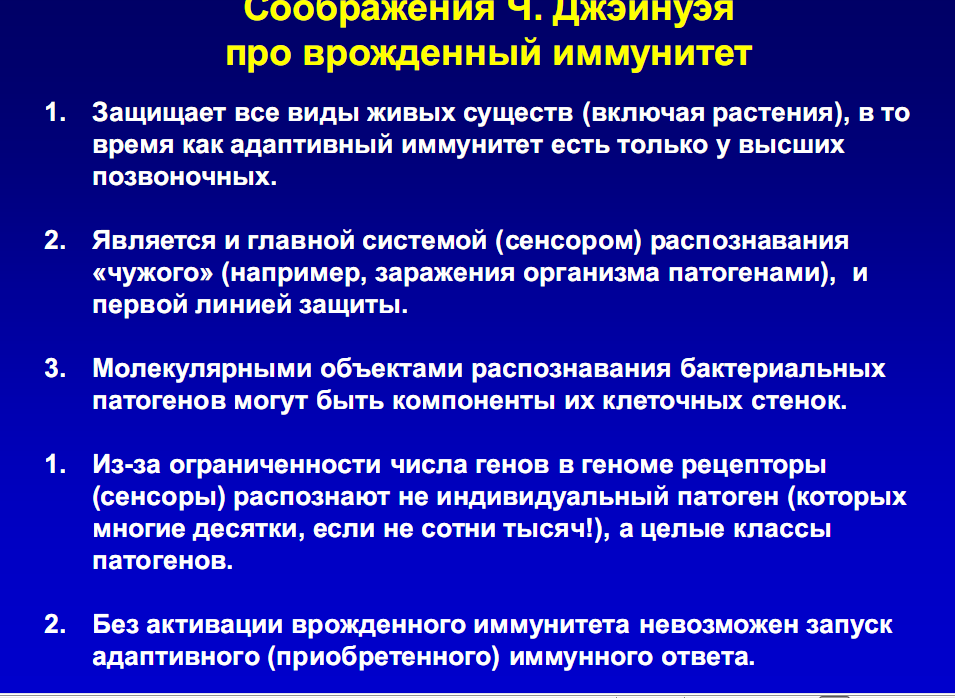 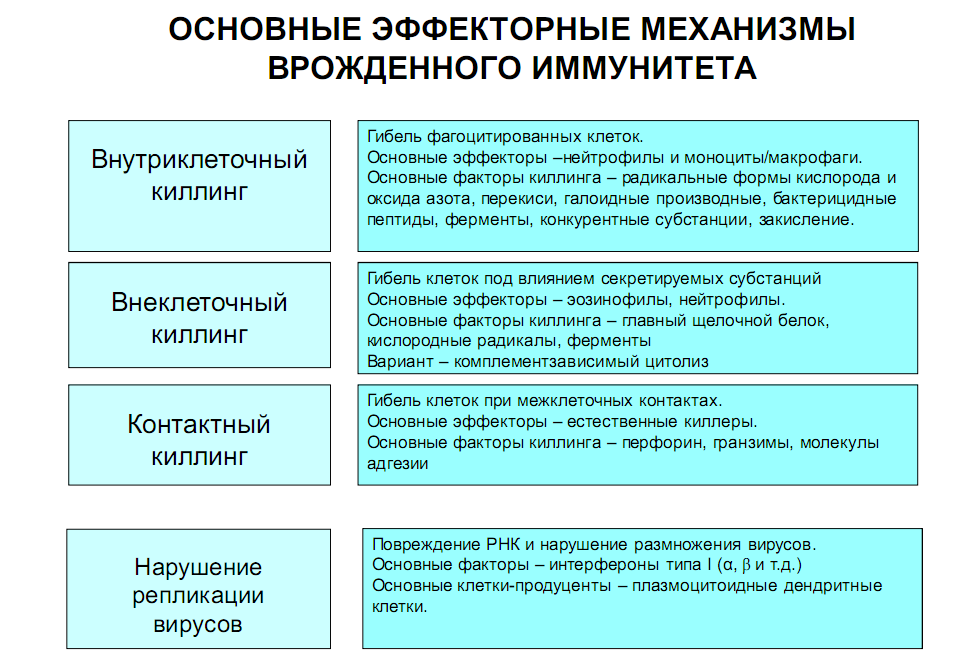